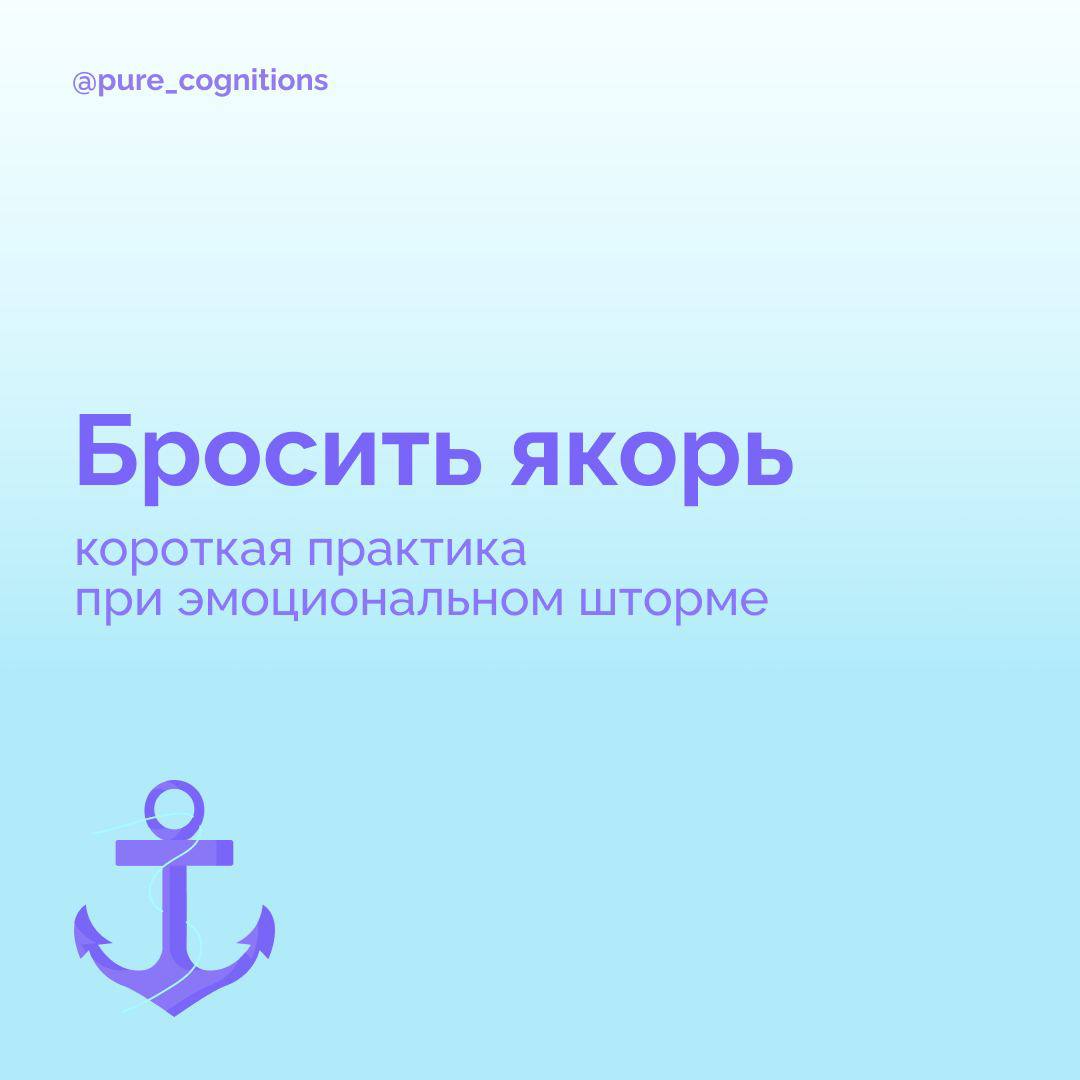 НЕДЕЛЯ ПСИХОЛОГИИ 2024
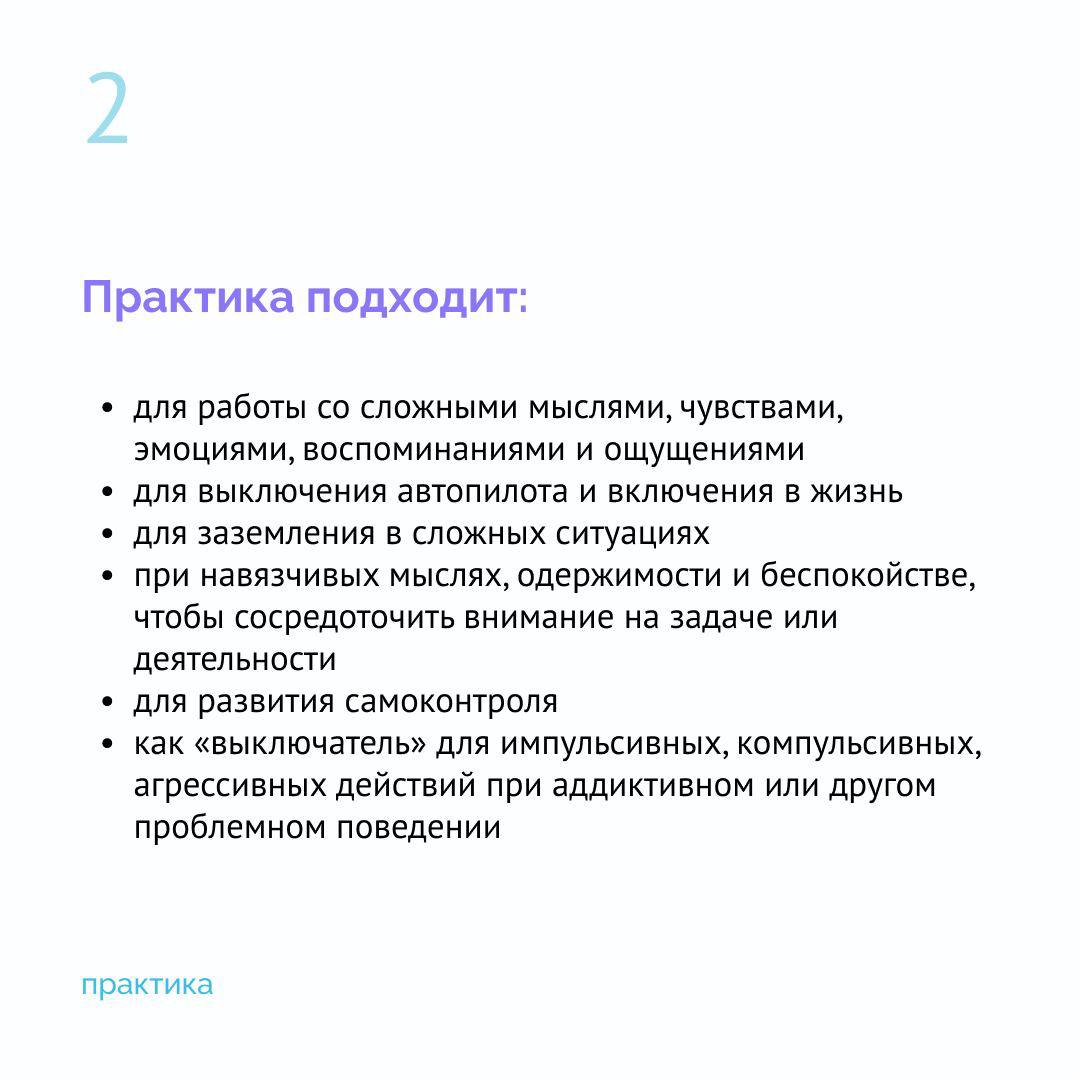 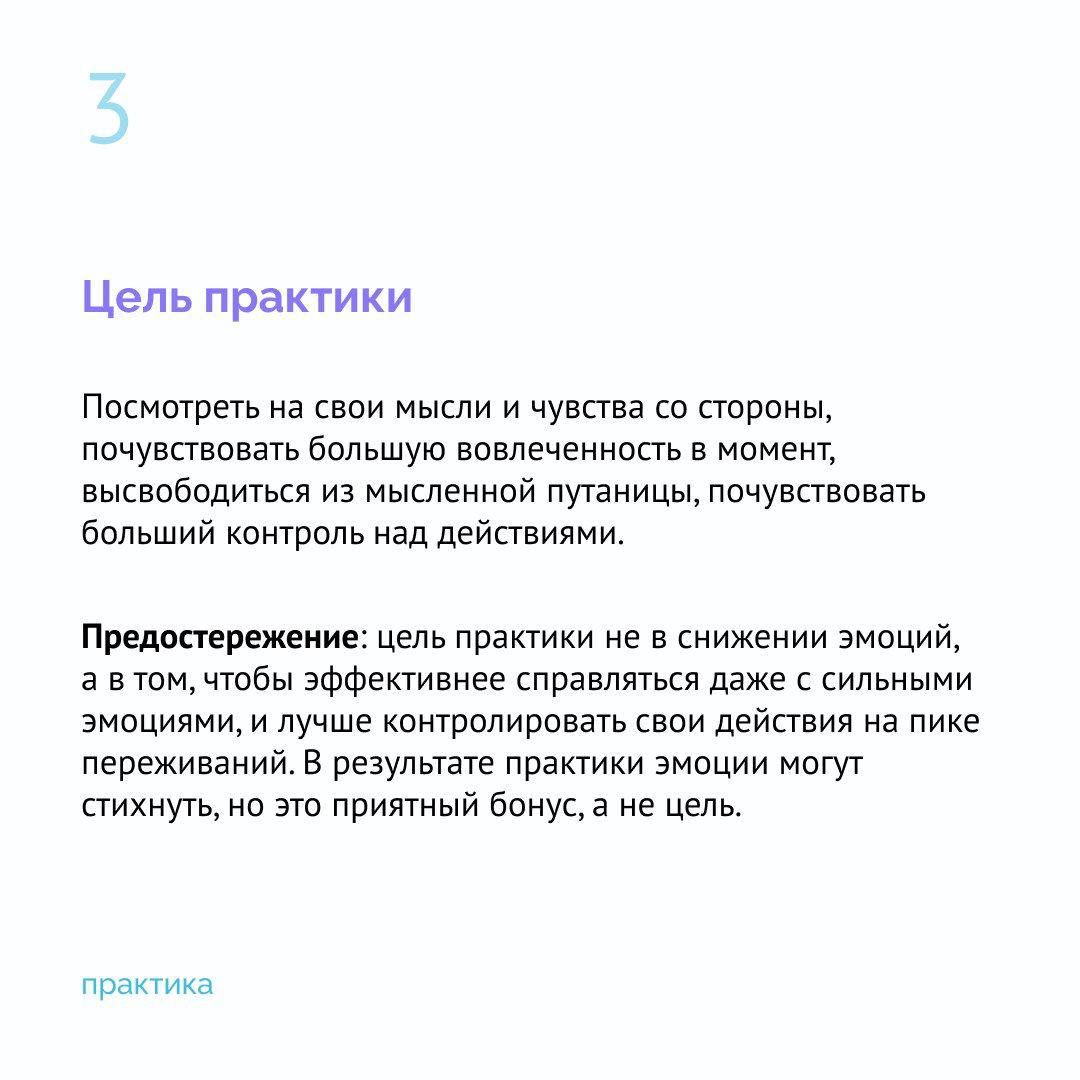 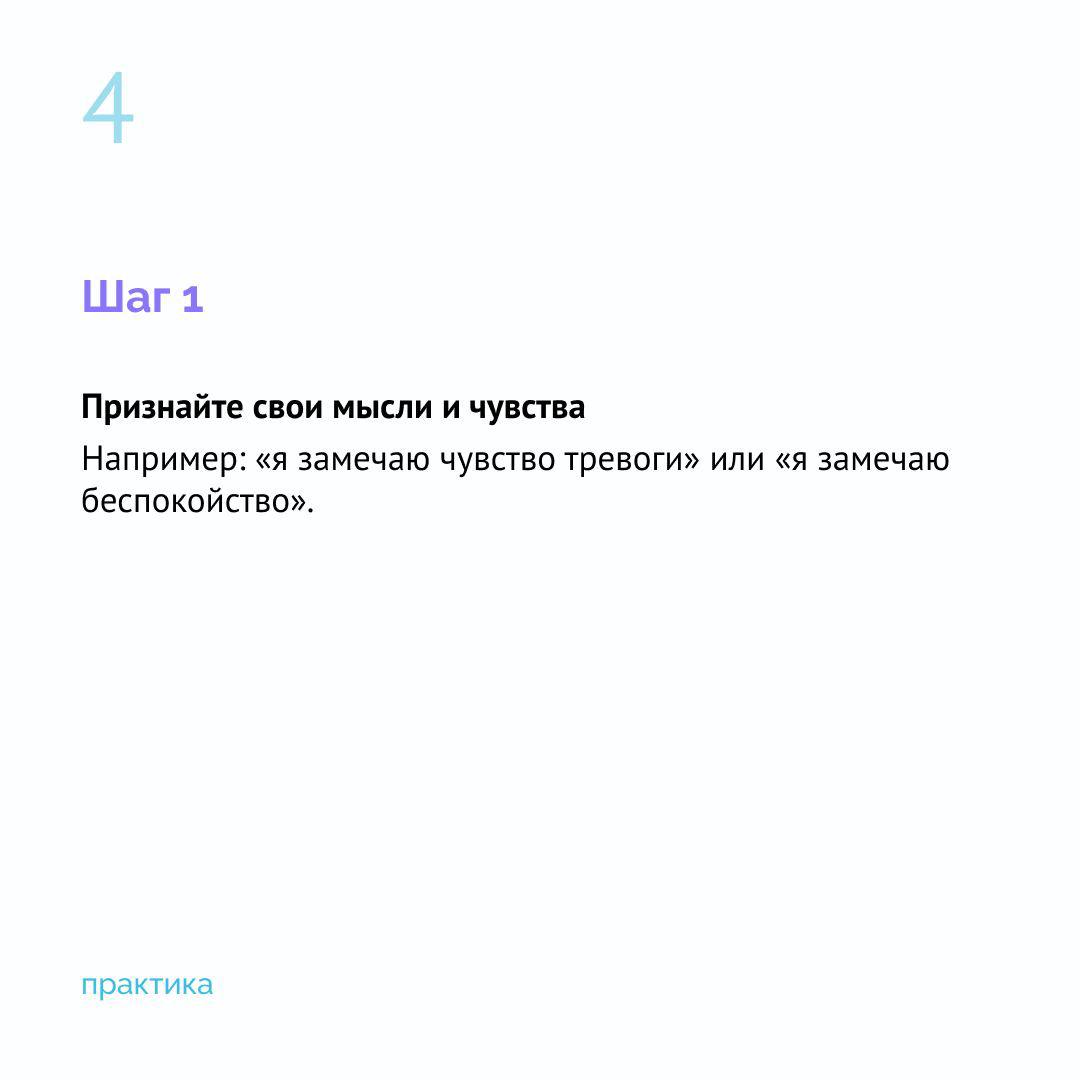 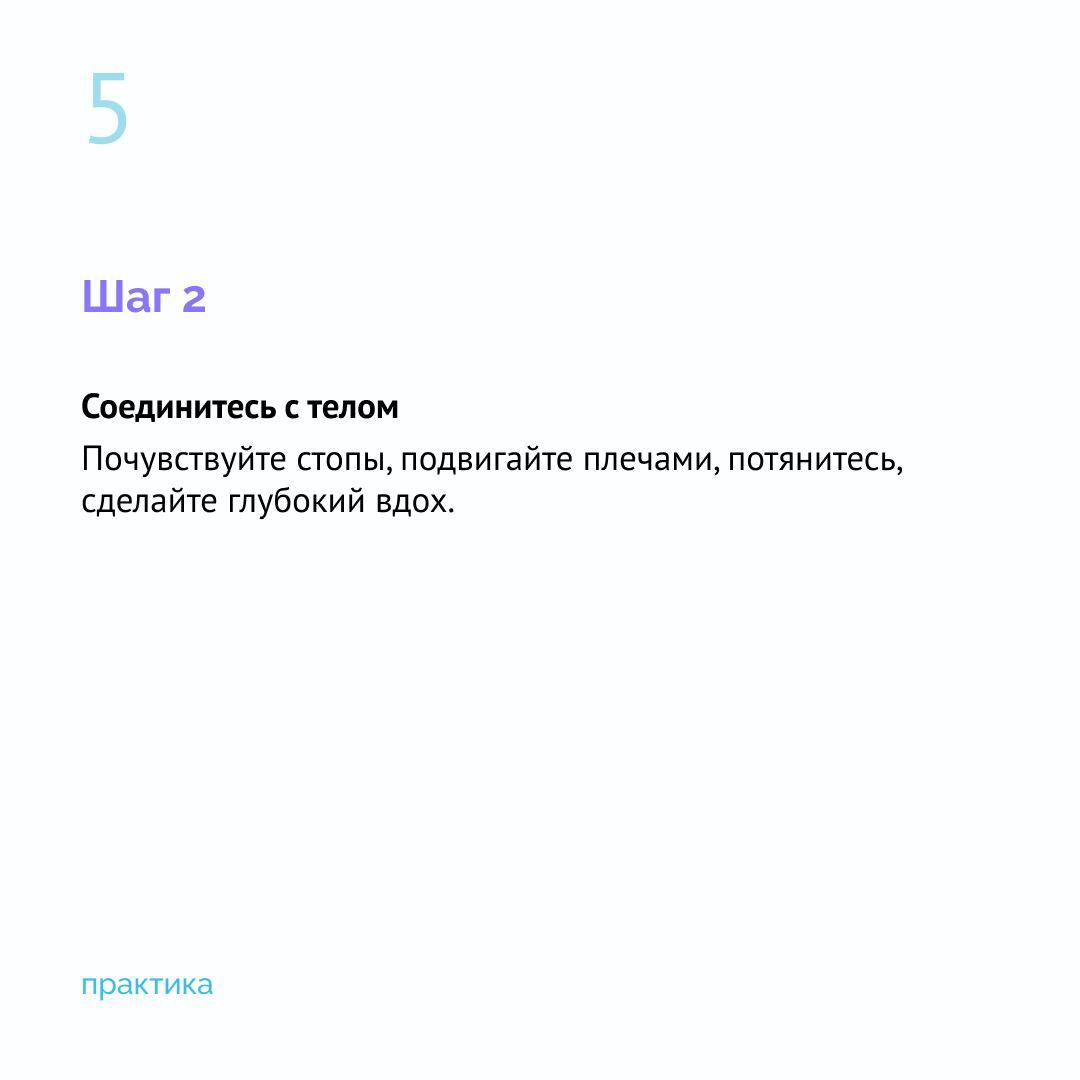 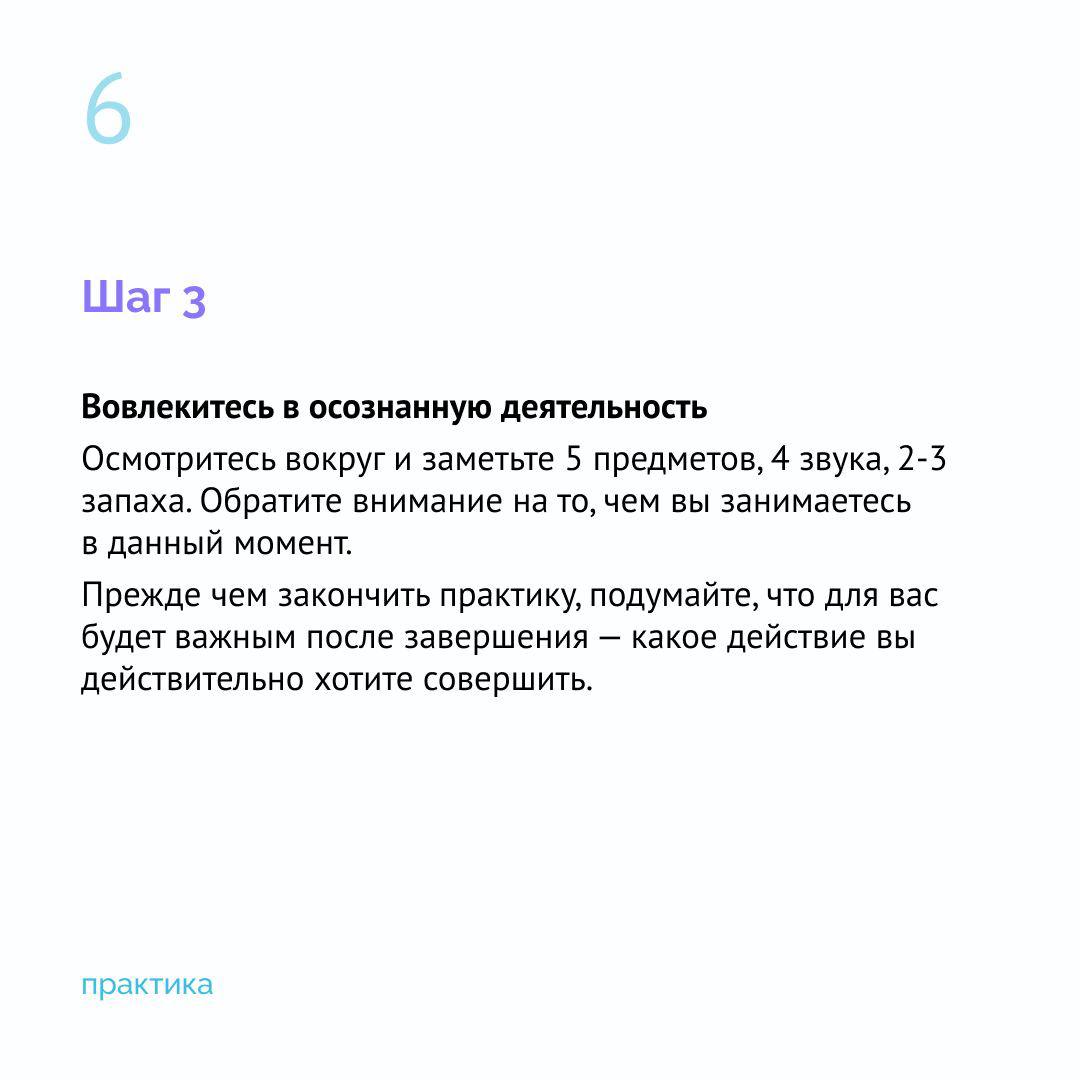